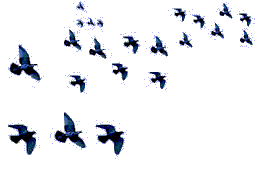 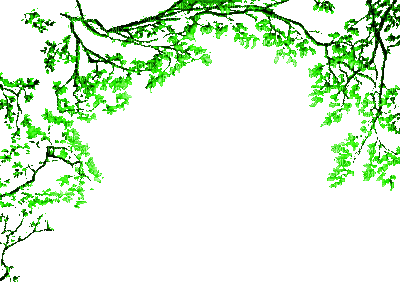 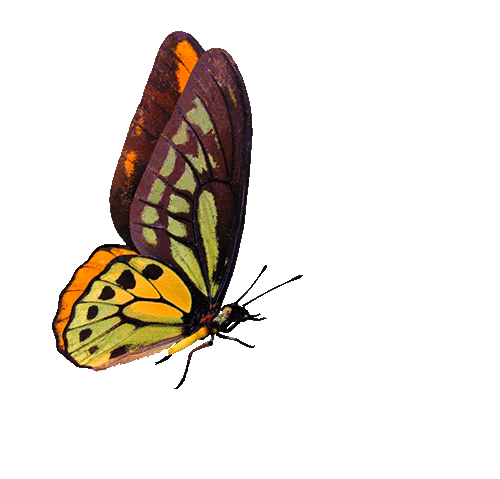 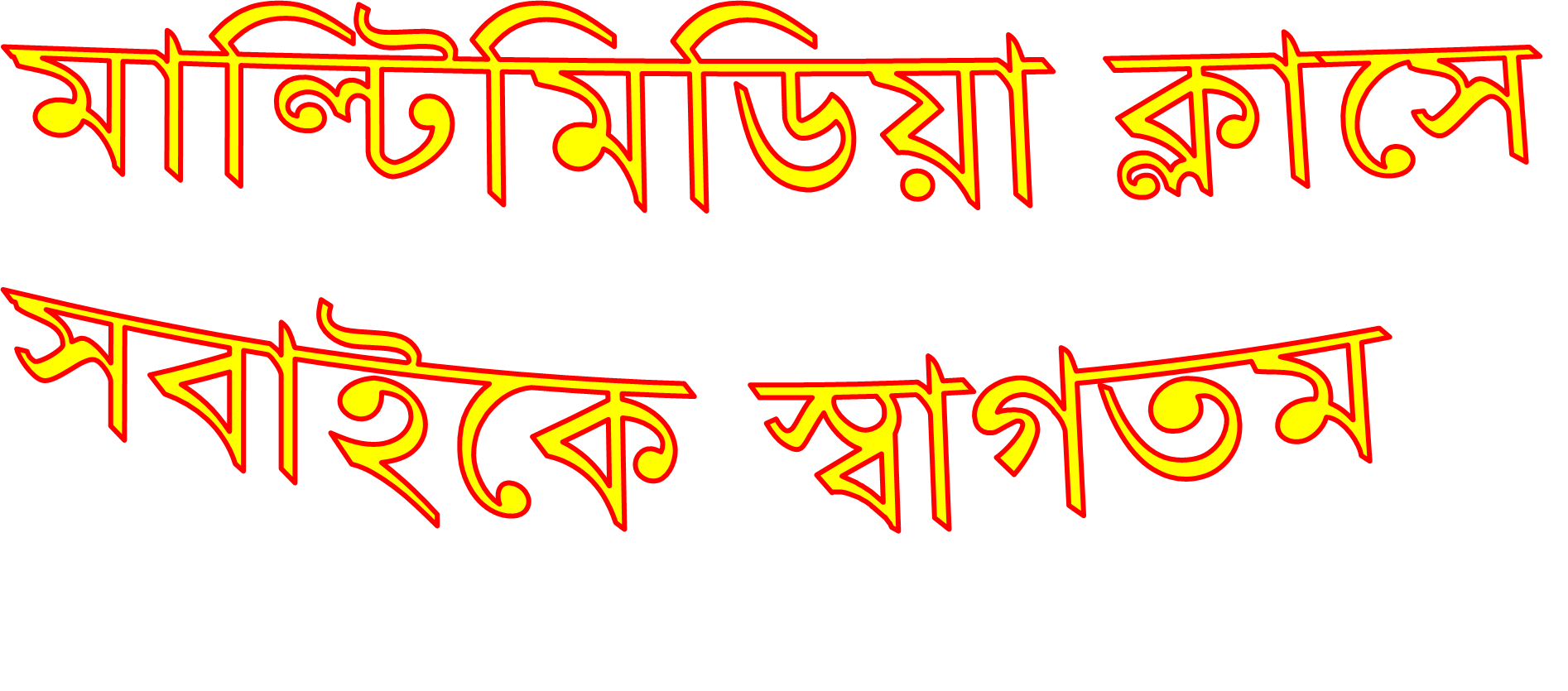 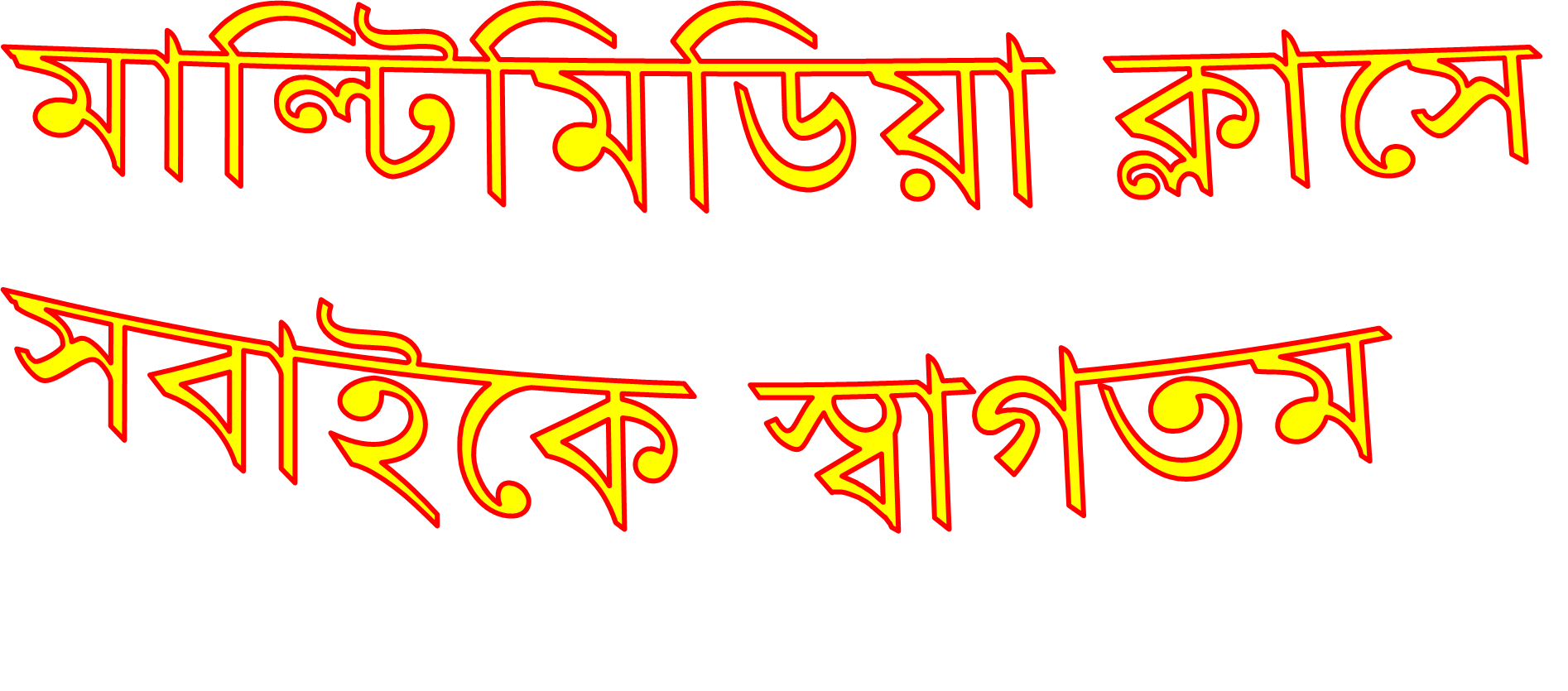 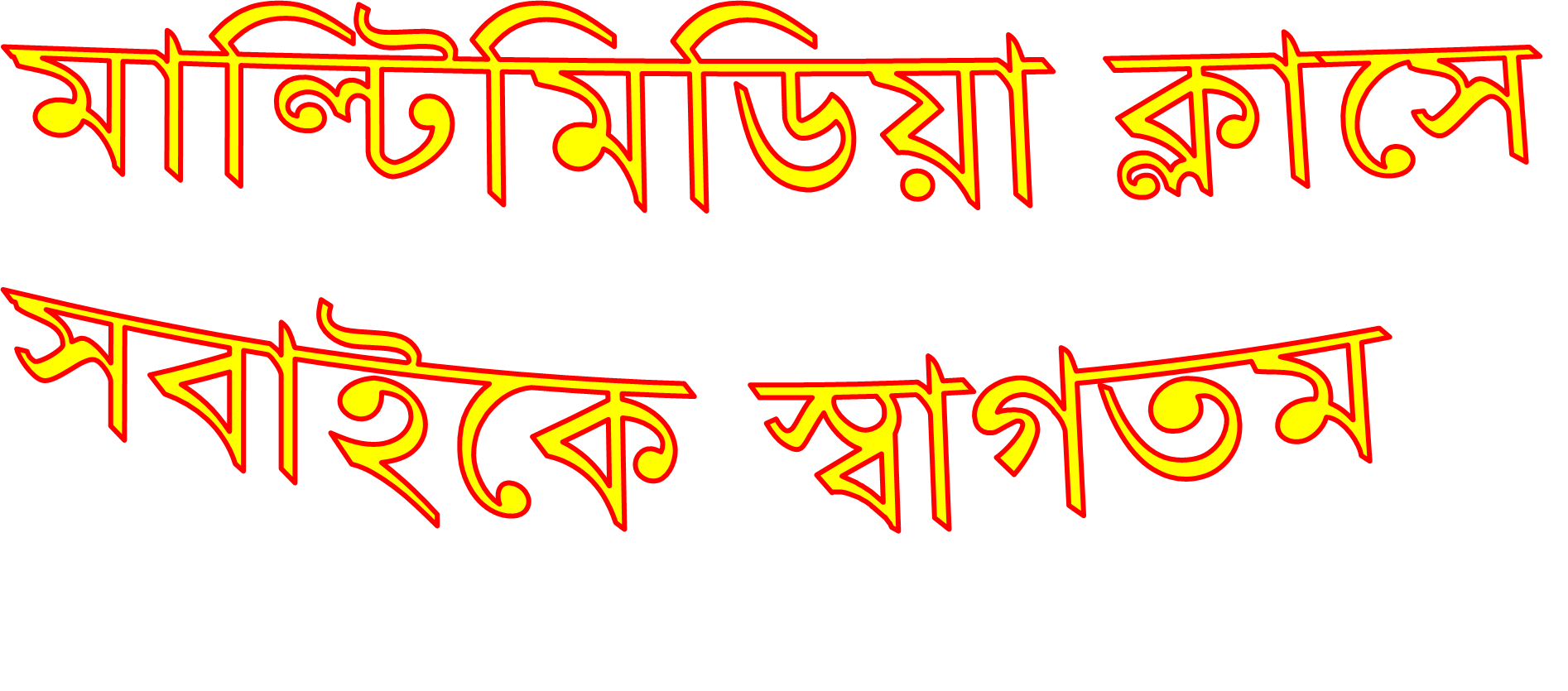 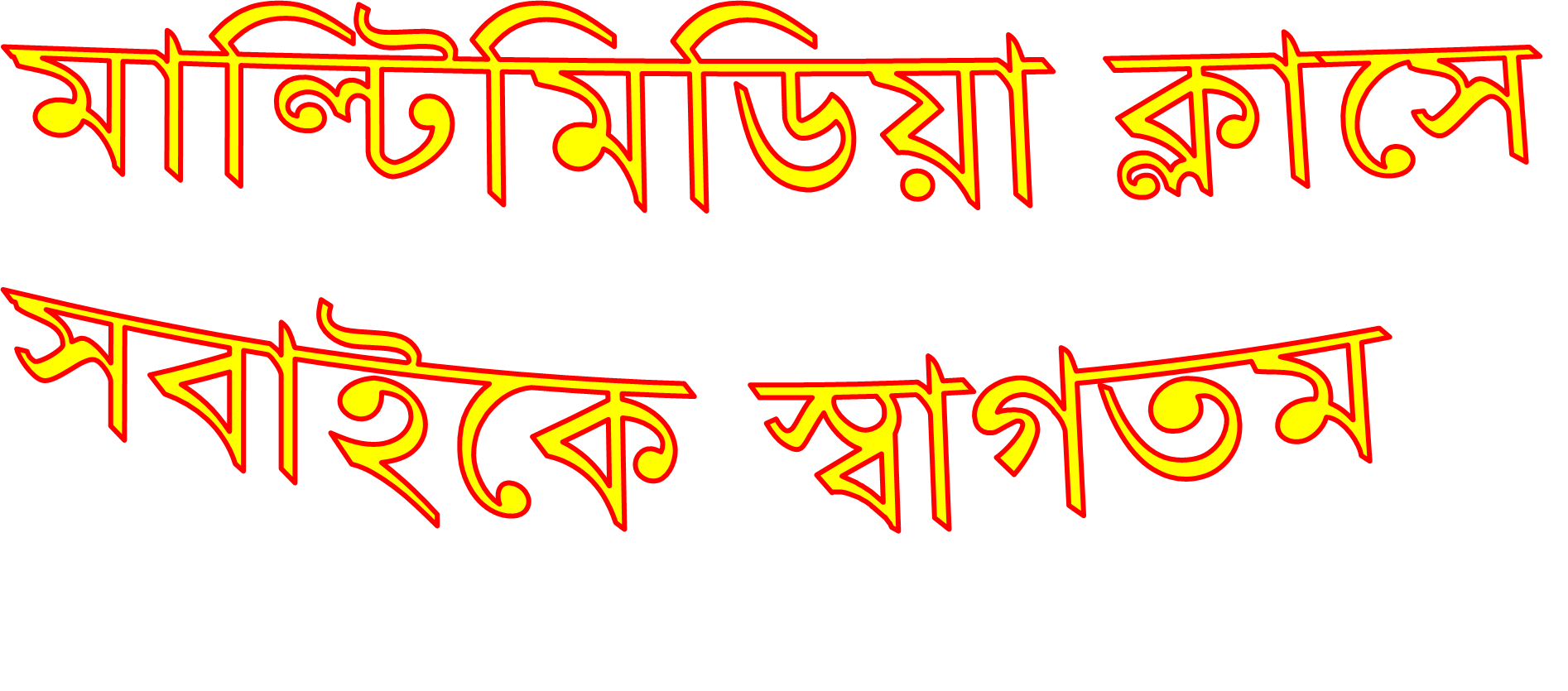 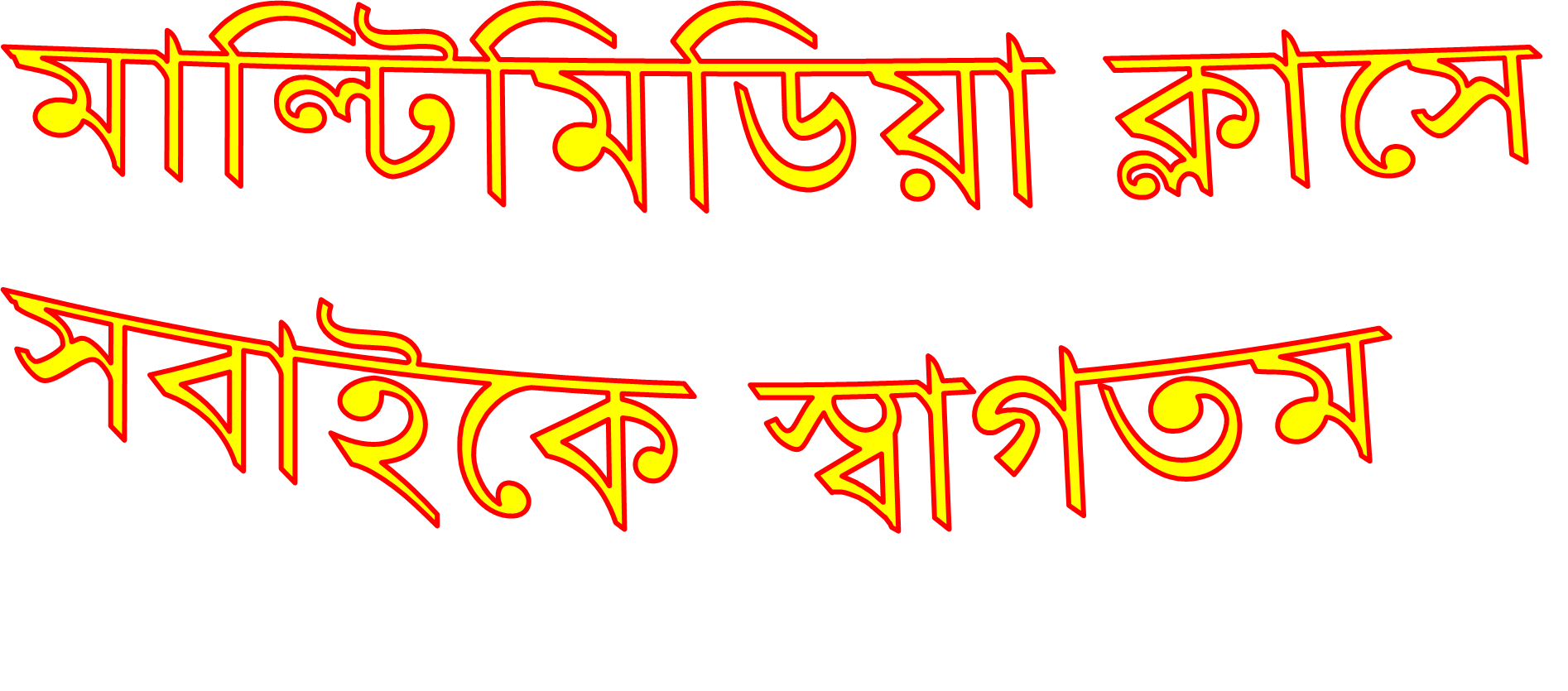 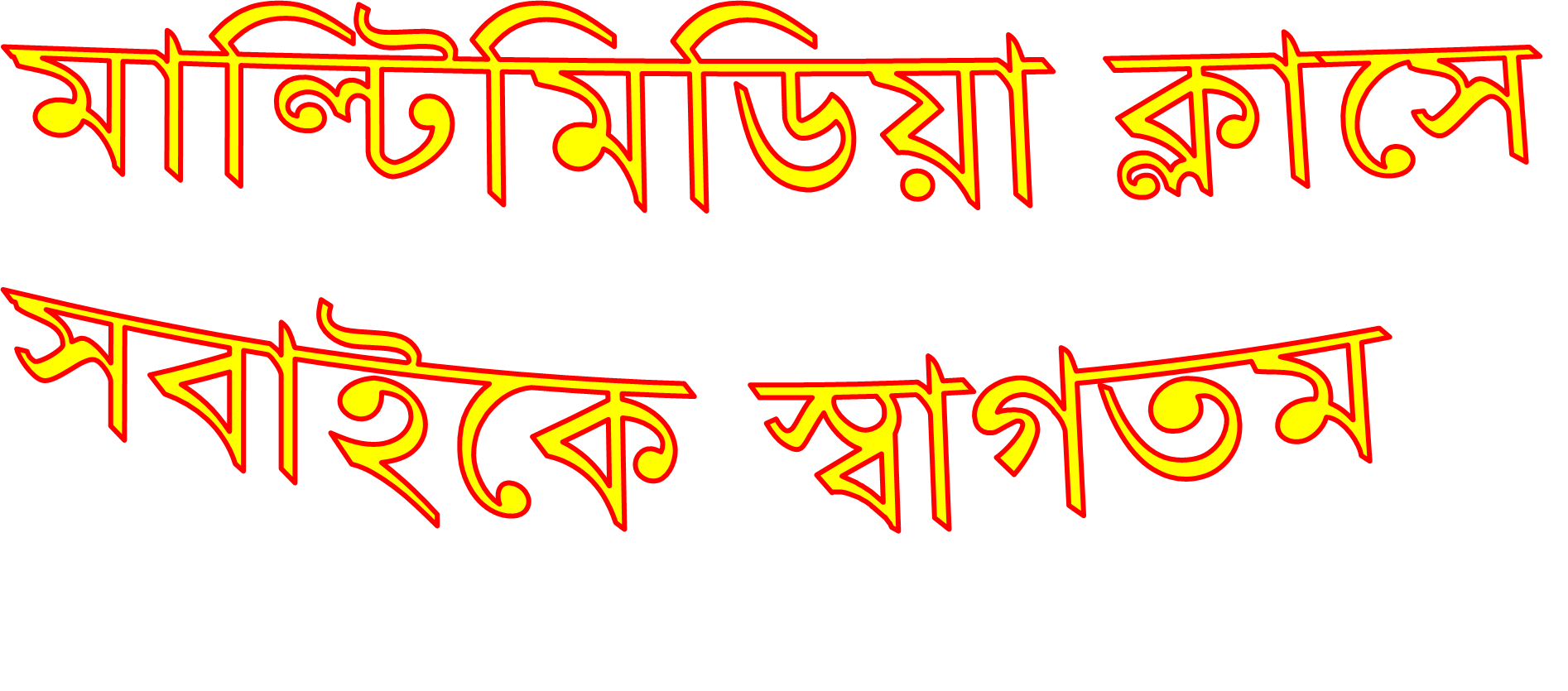 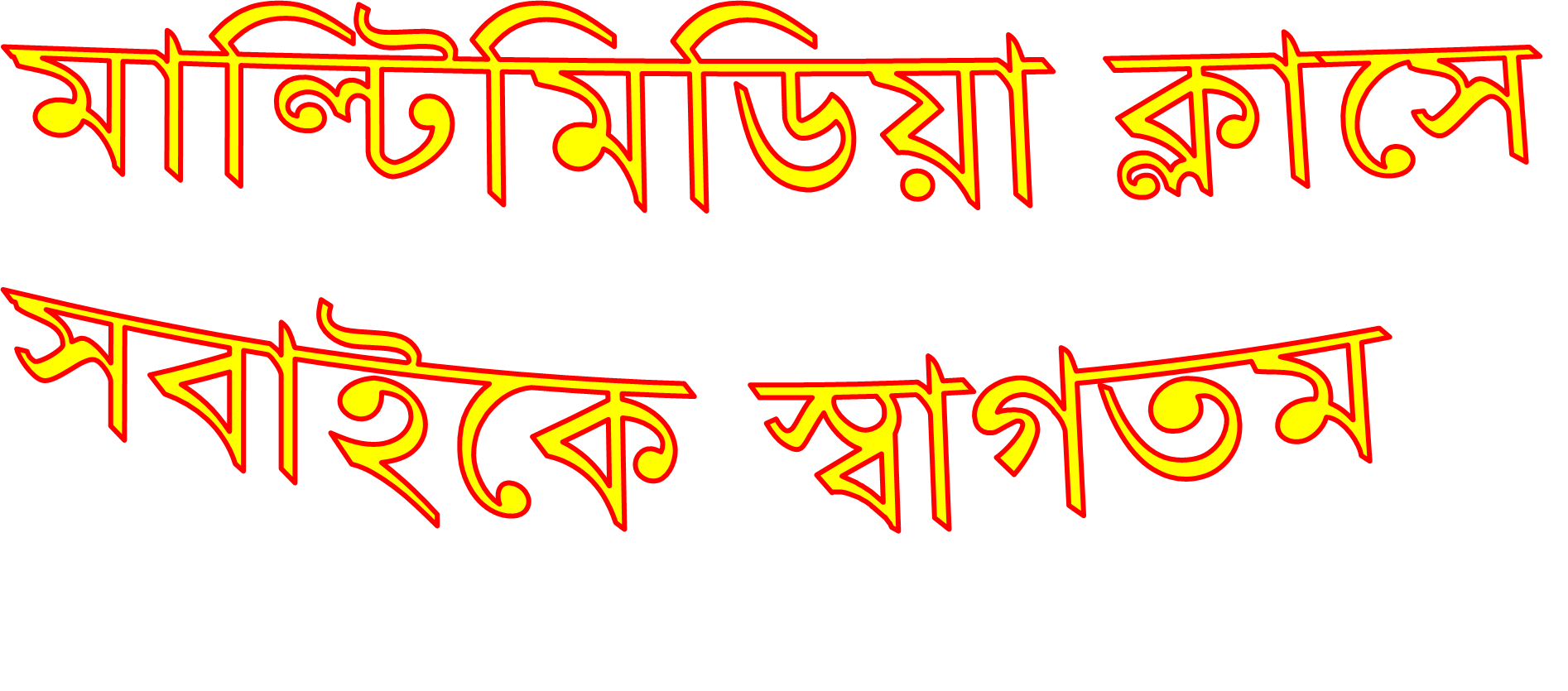 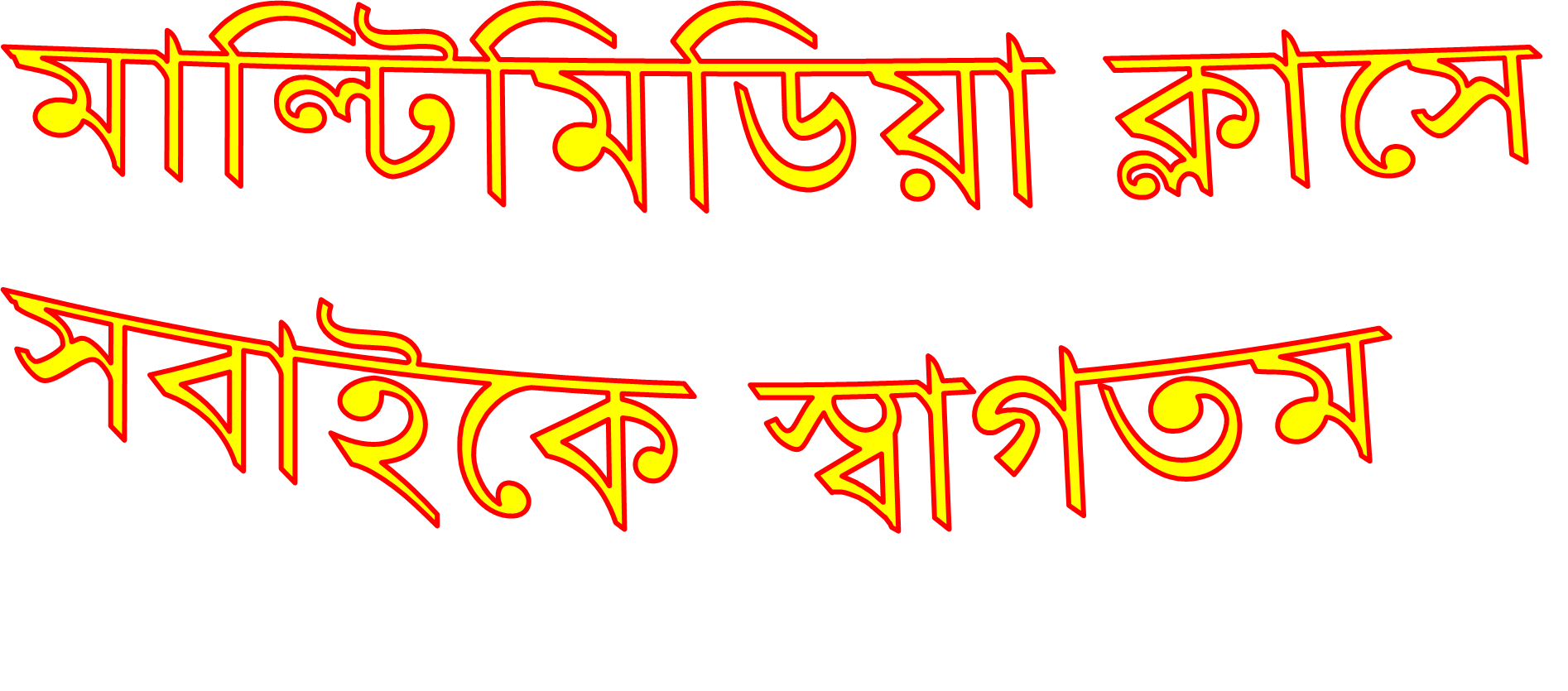 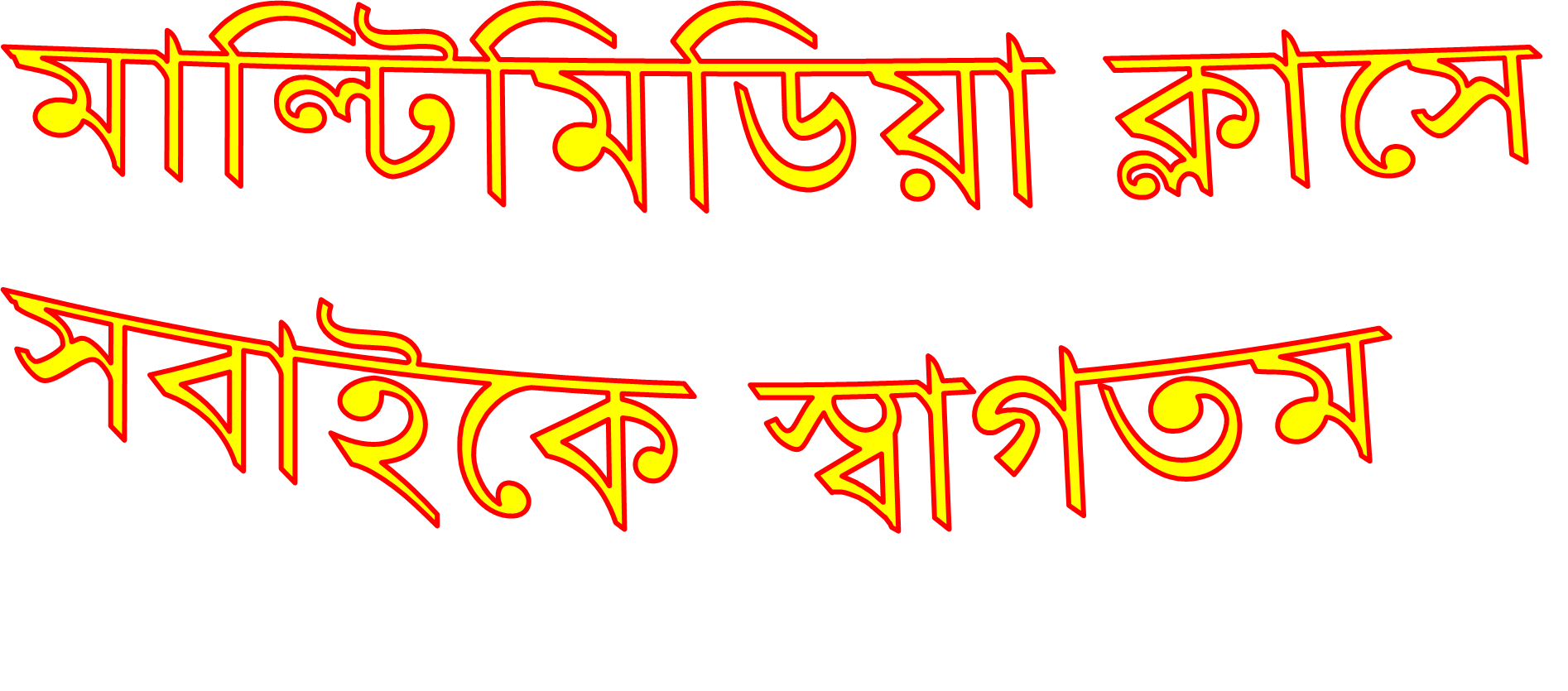 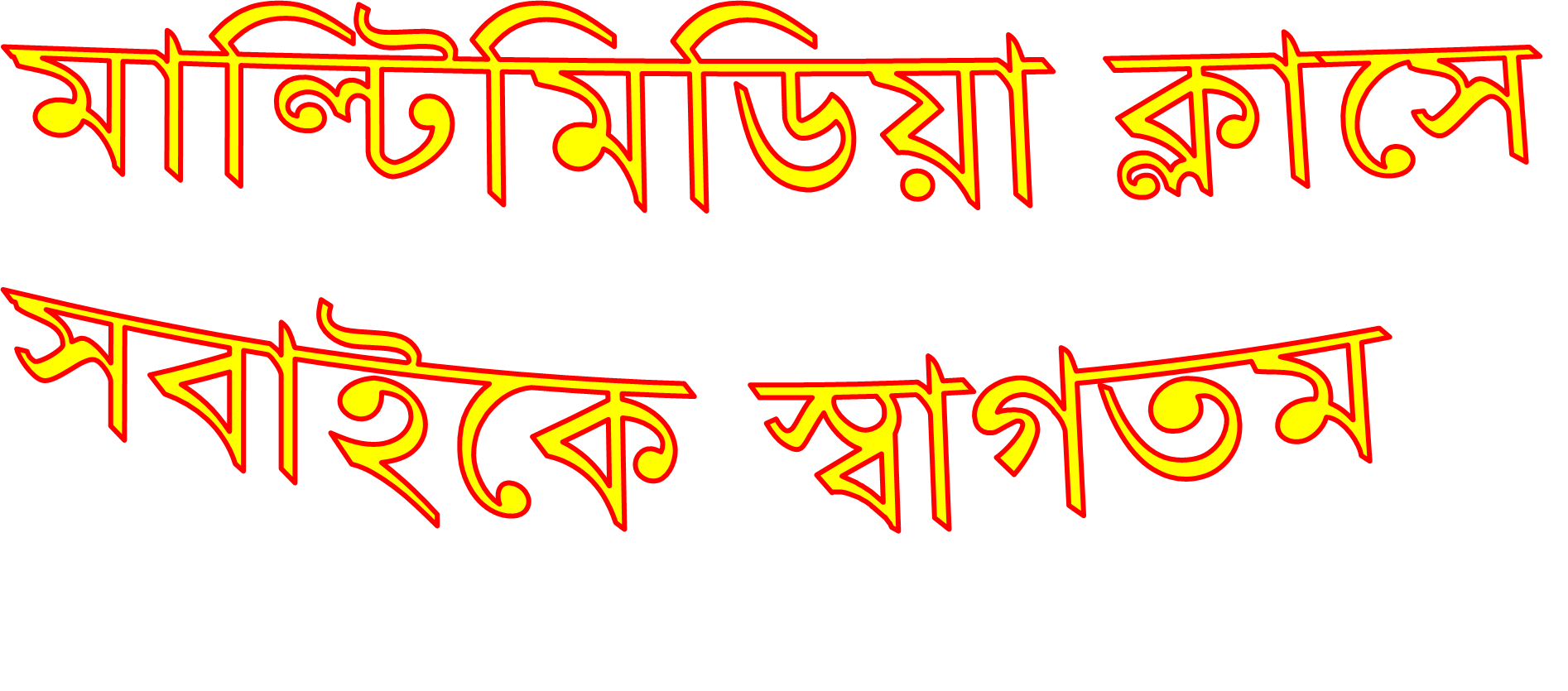 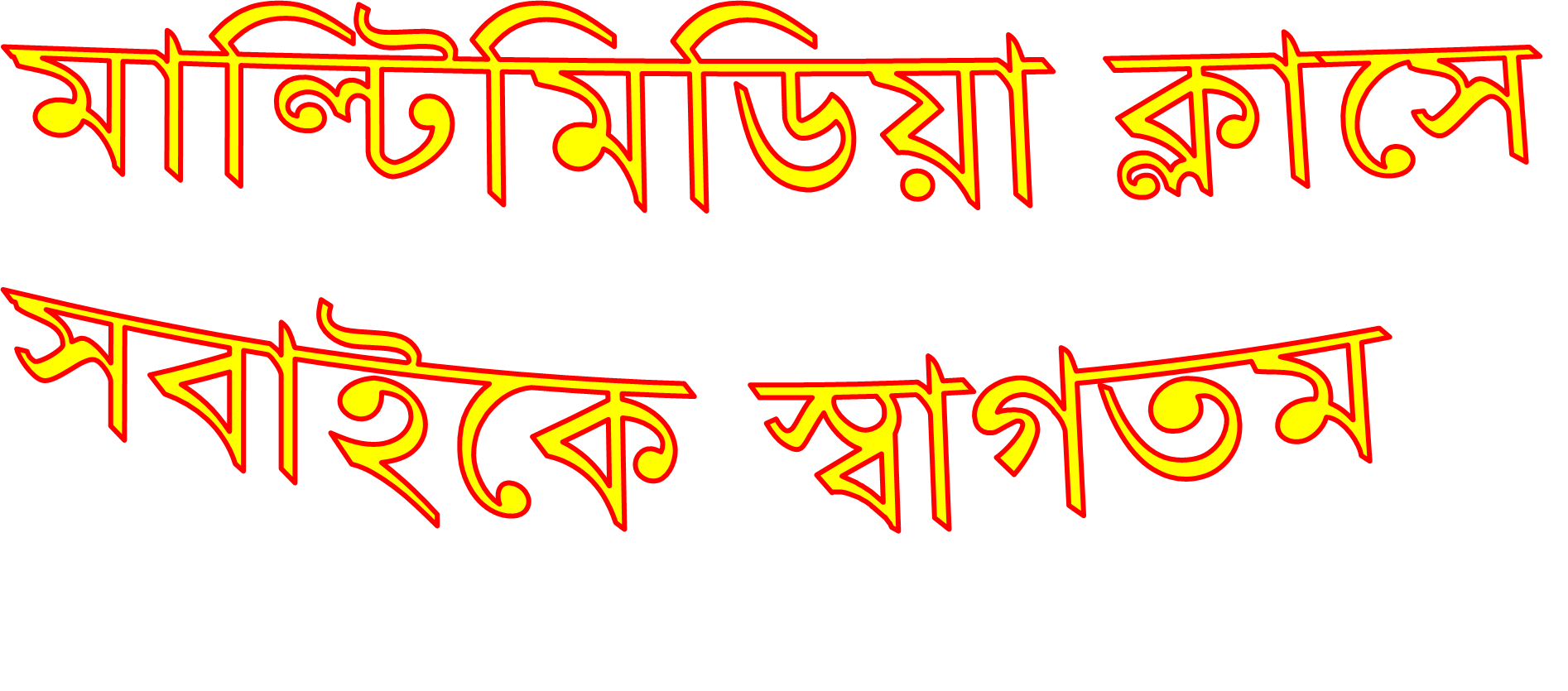 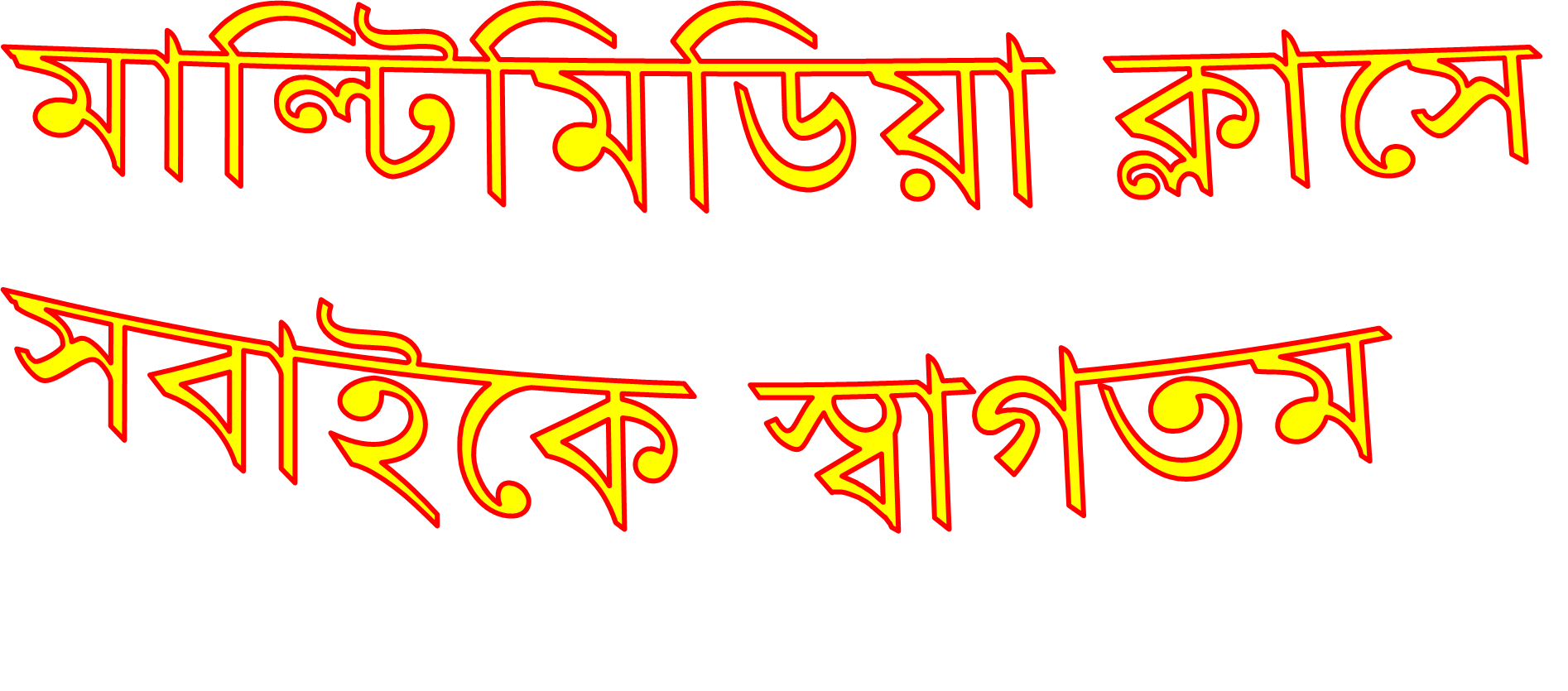 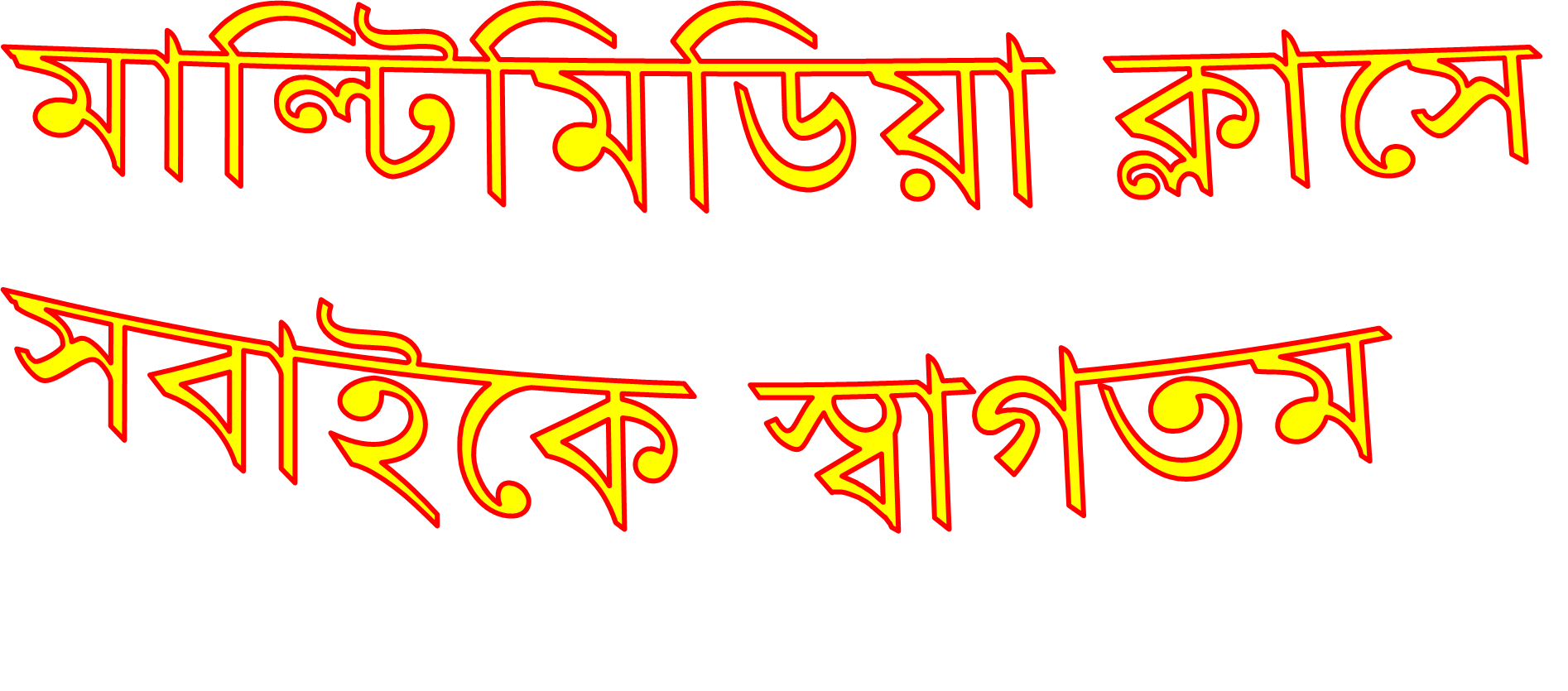 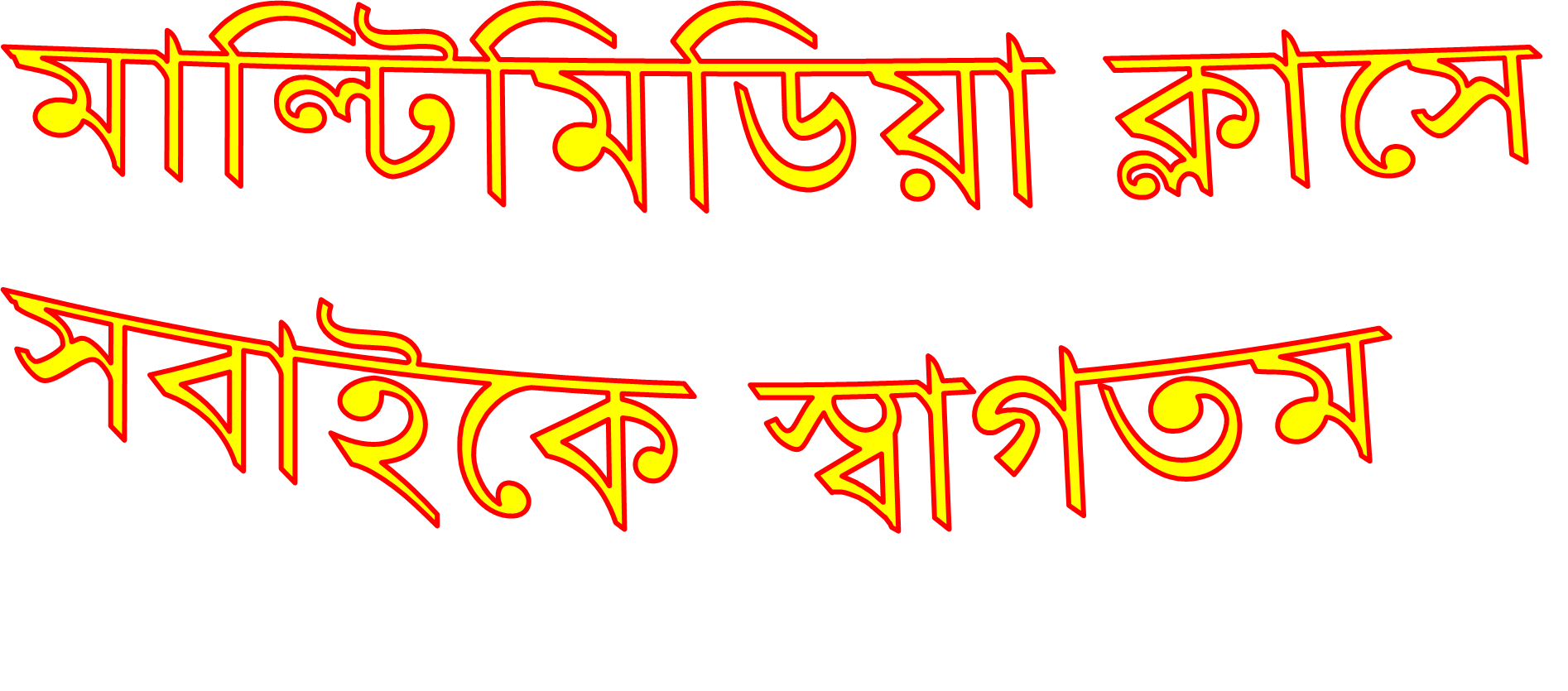 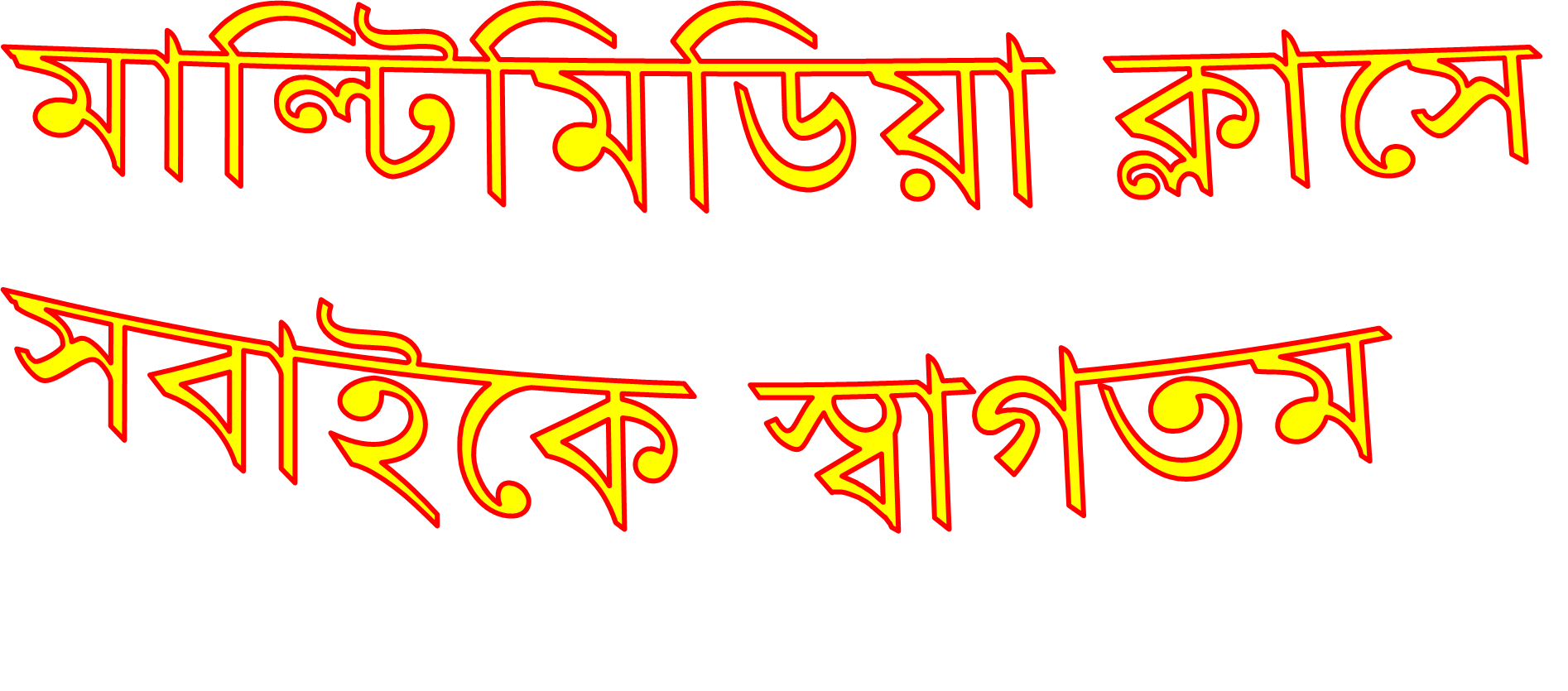 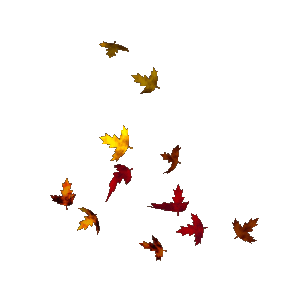 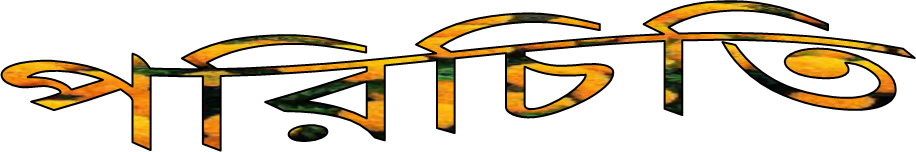 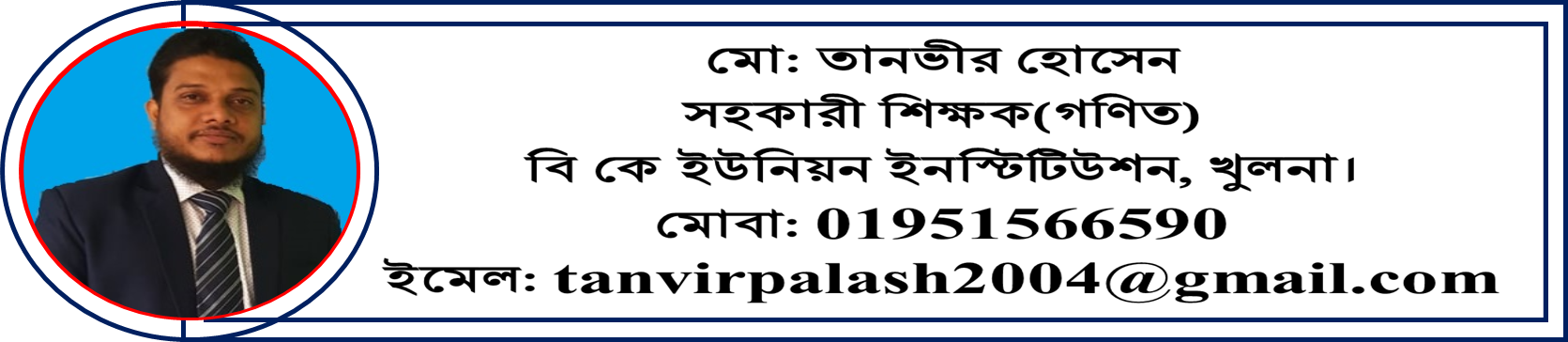 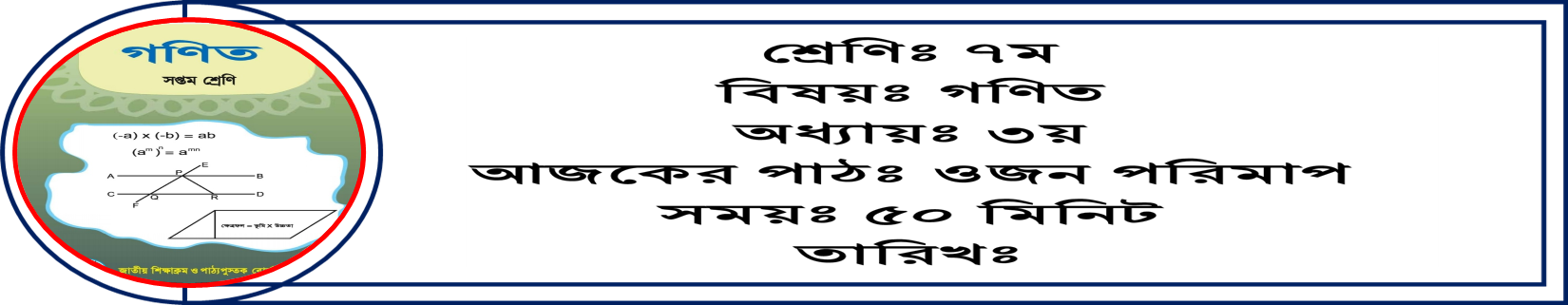 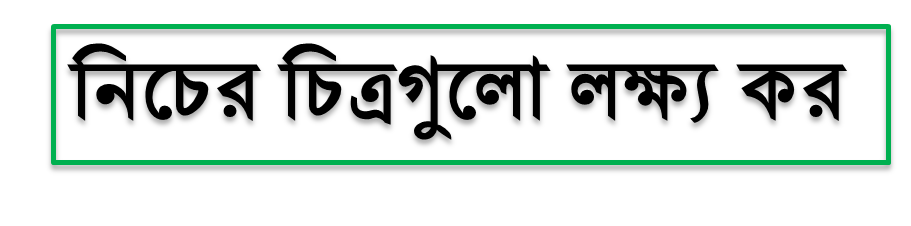 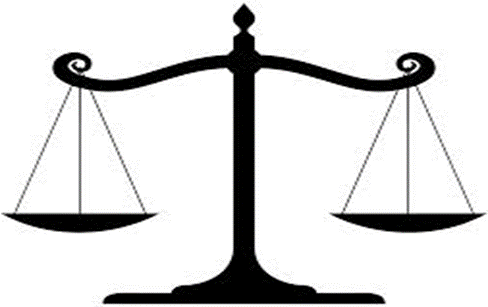 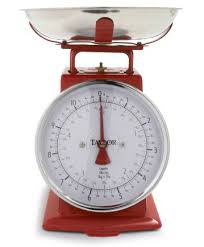 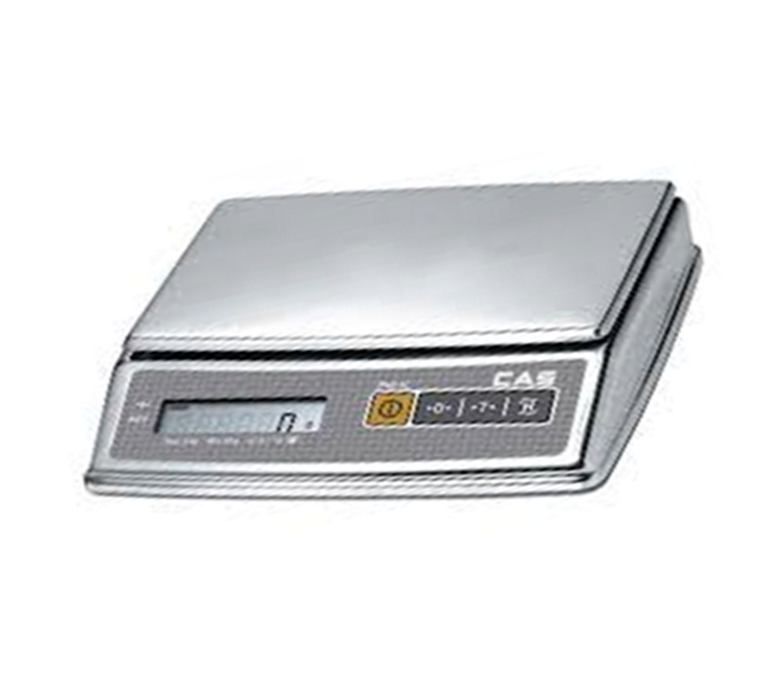 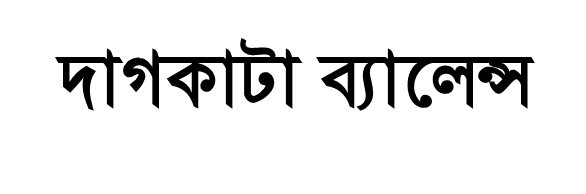 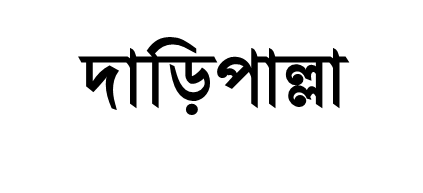 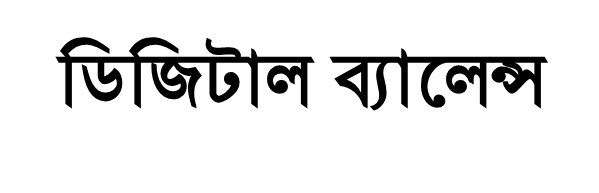 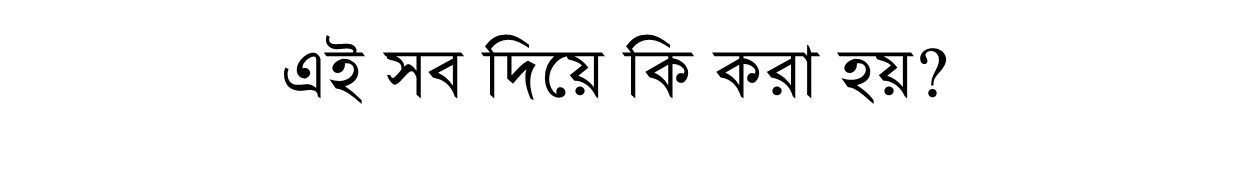 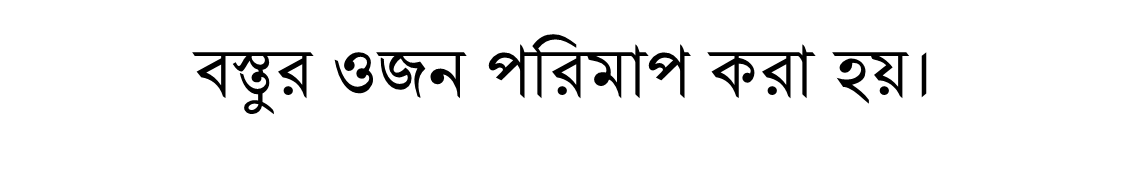 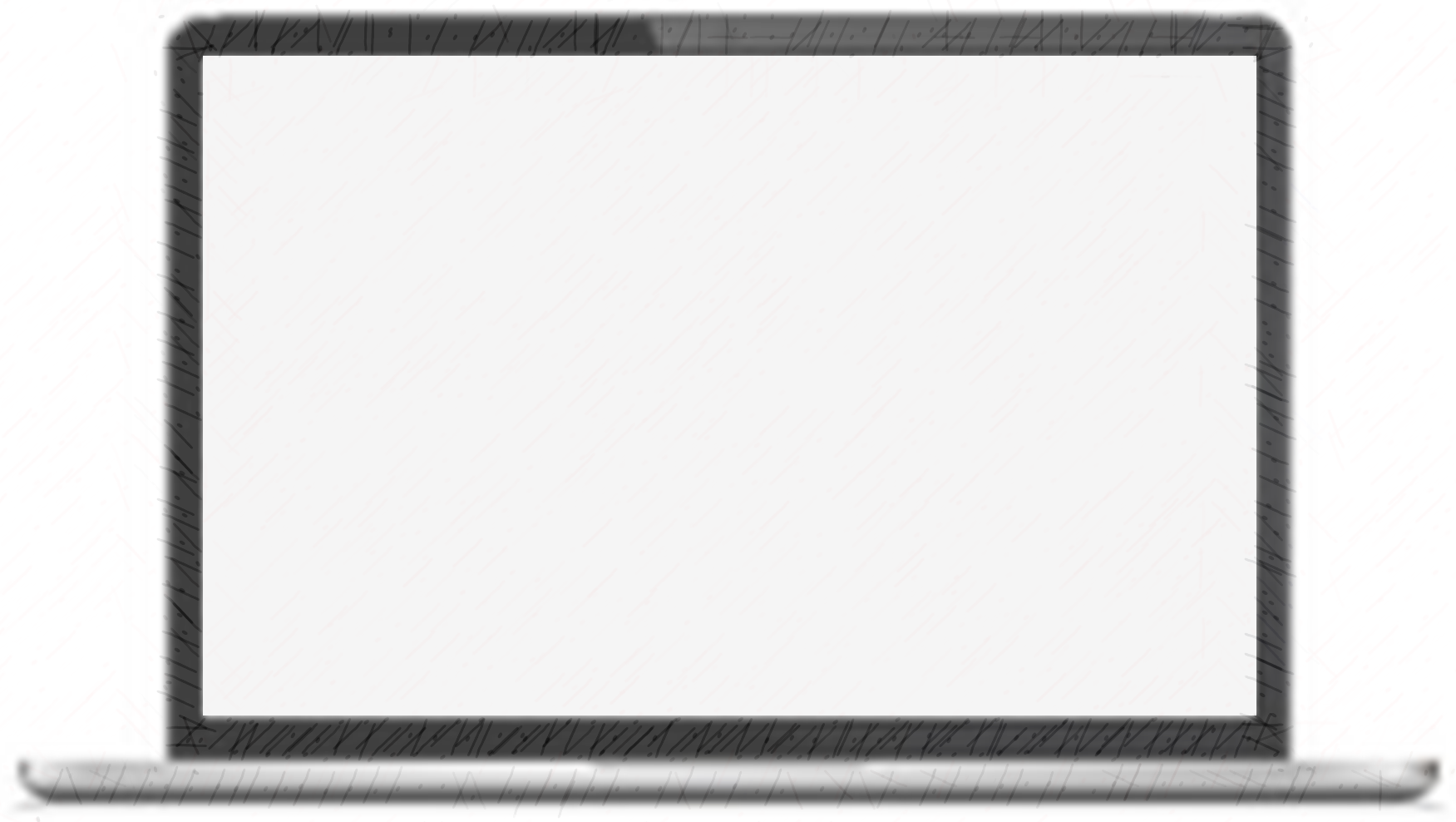 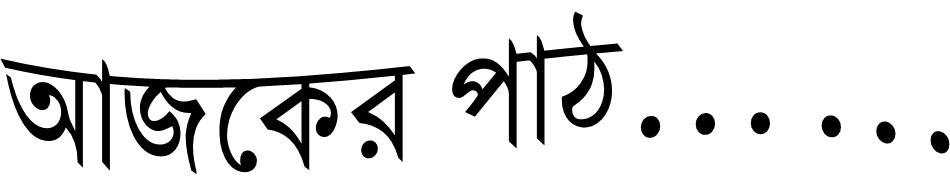 ওজন পরিমাপ
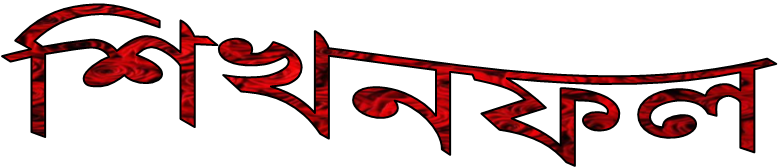 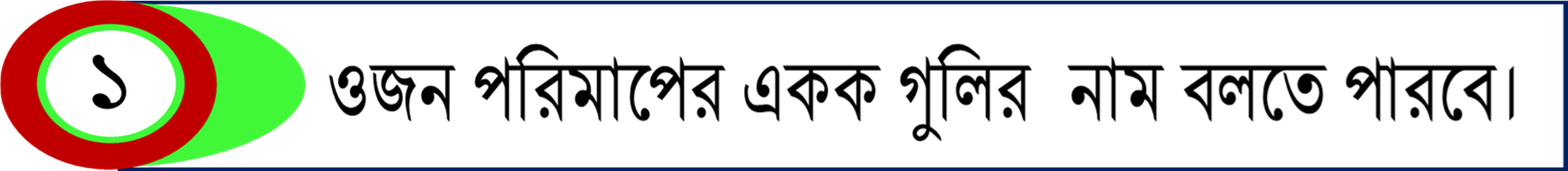 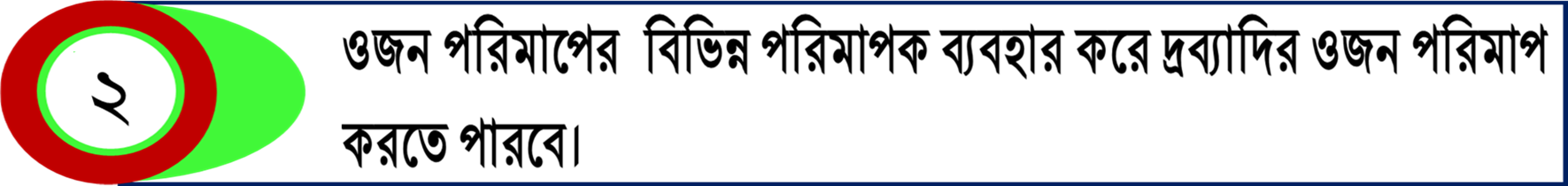 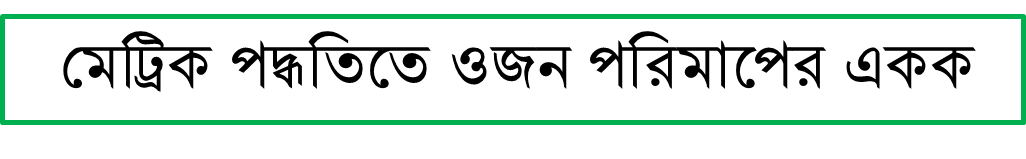 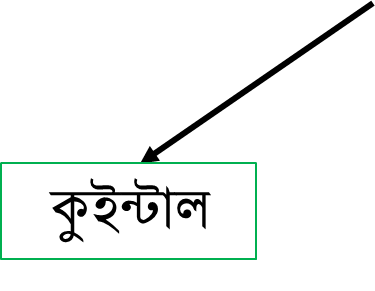 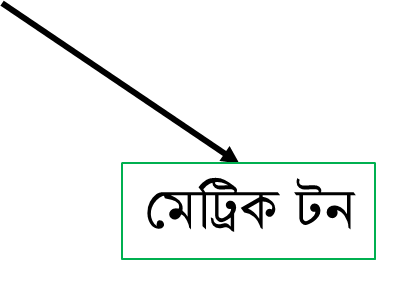 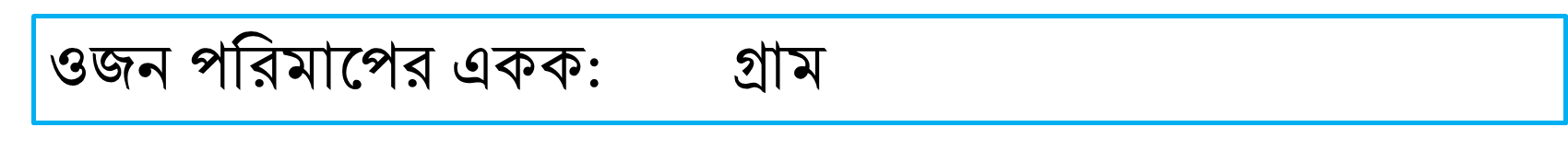 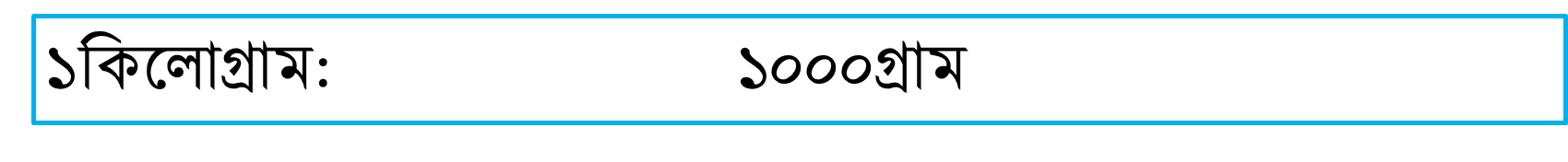 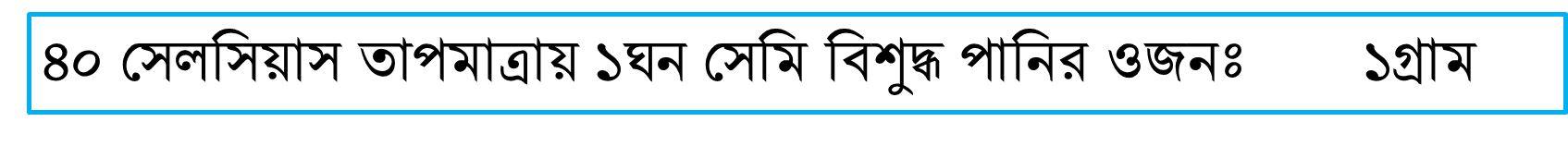 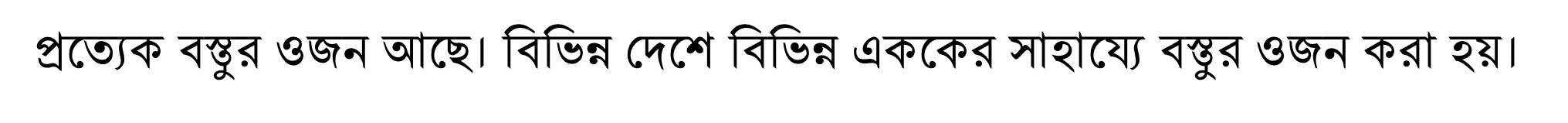 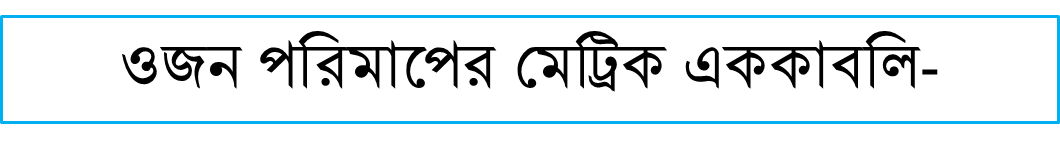 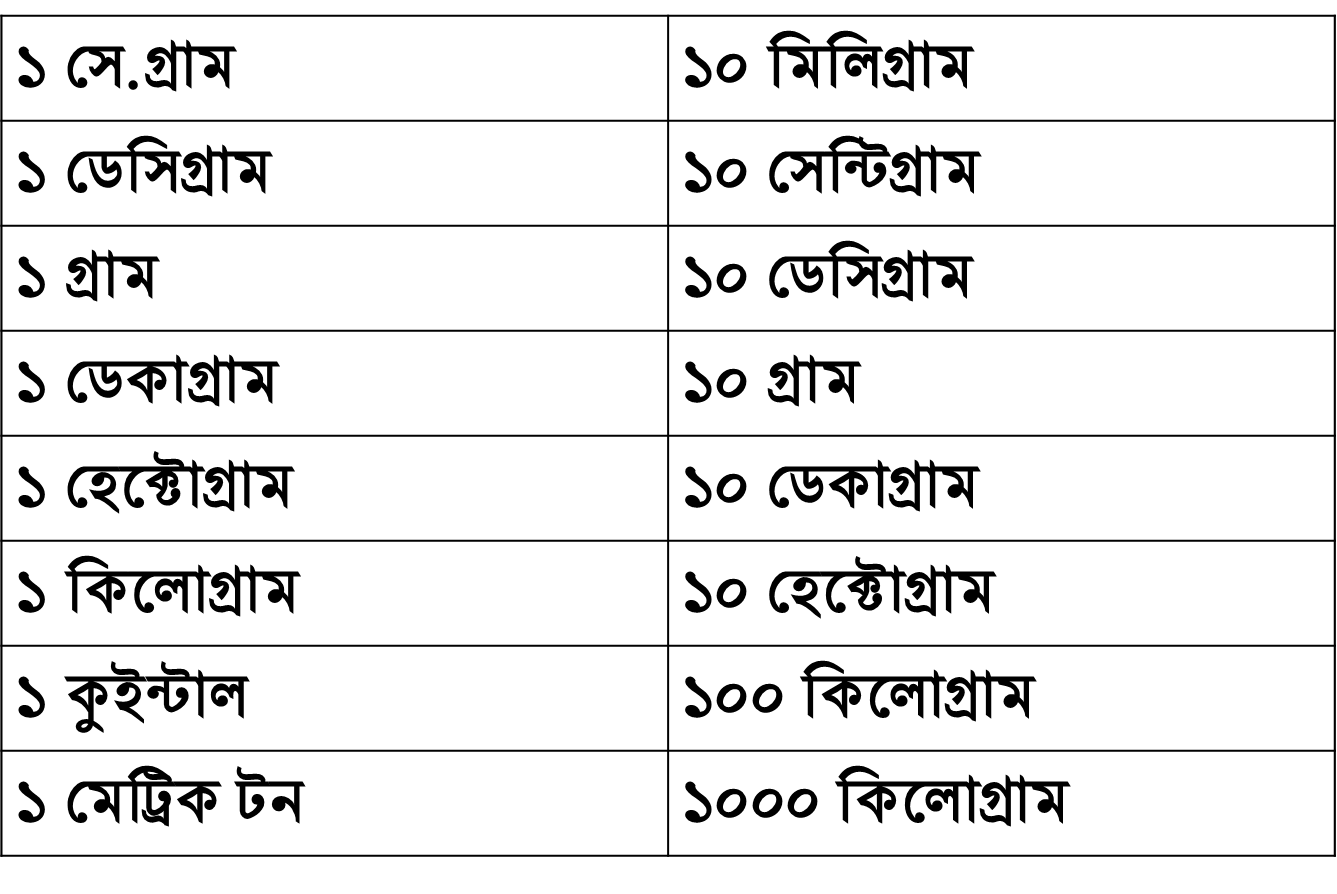 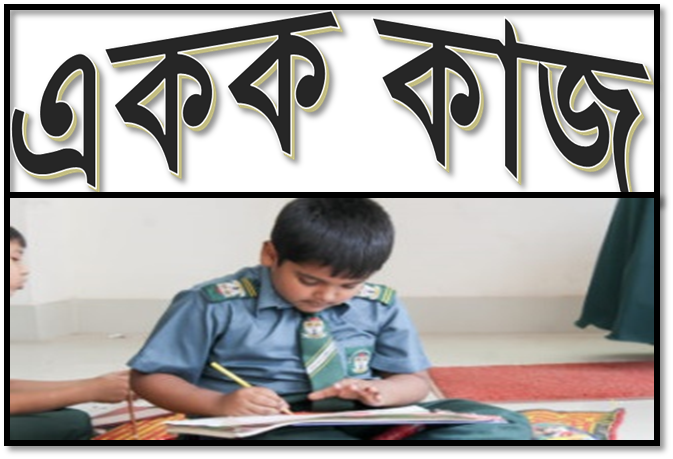 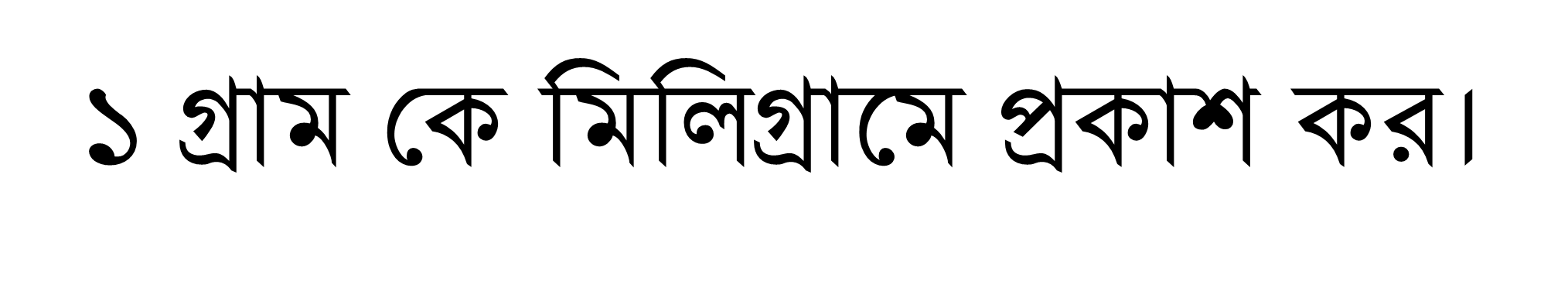 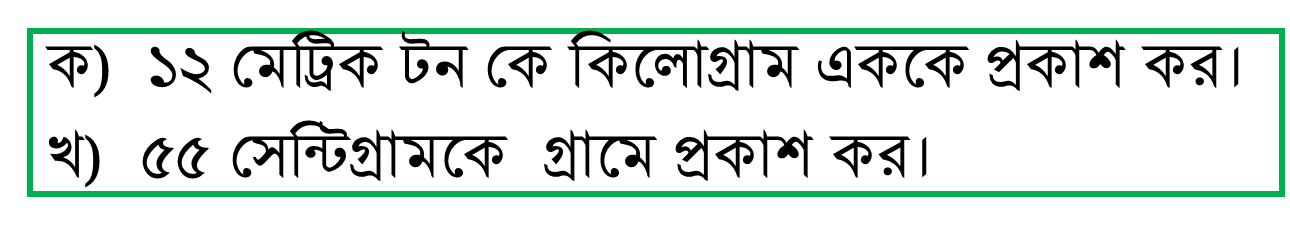 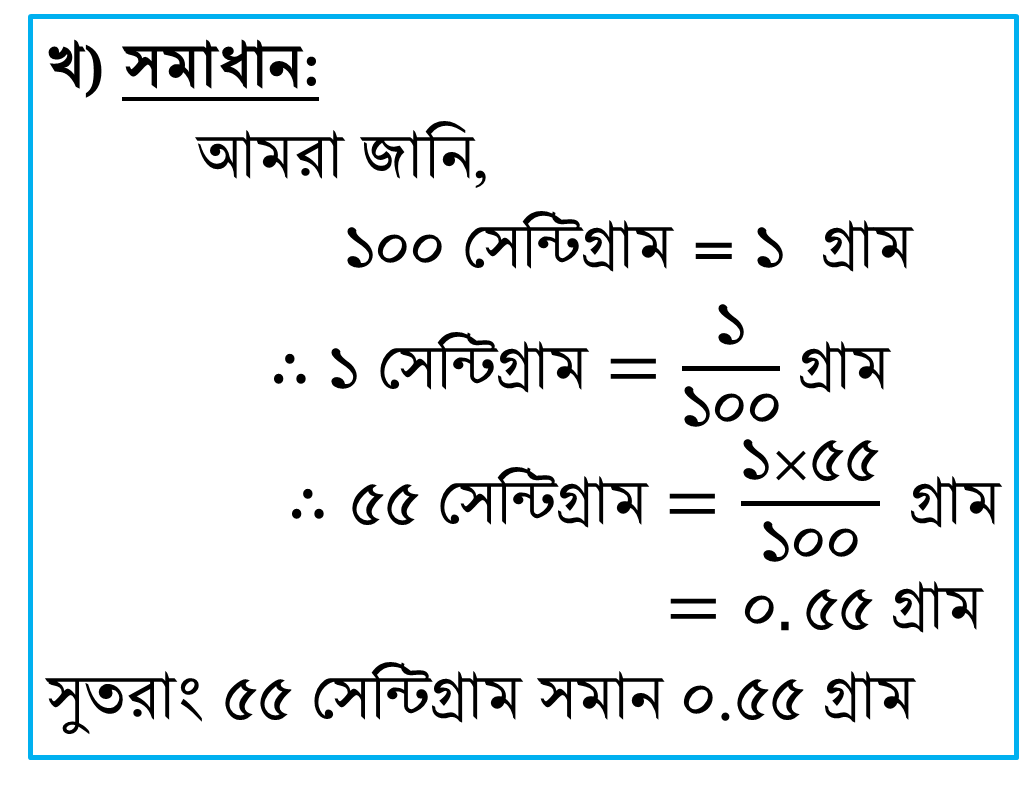 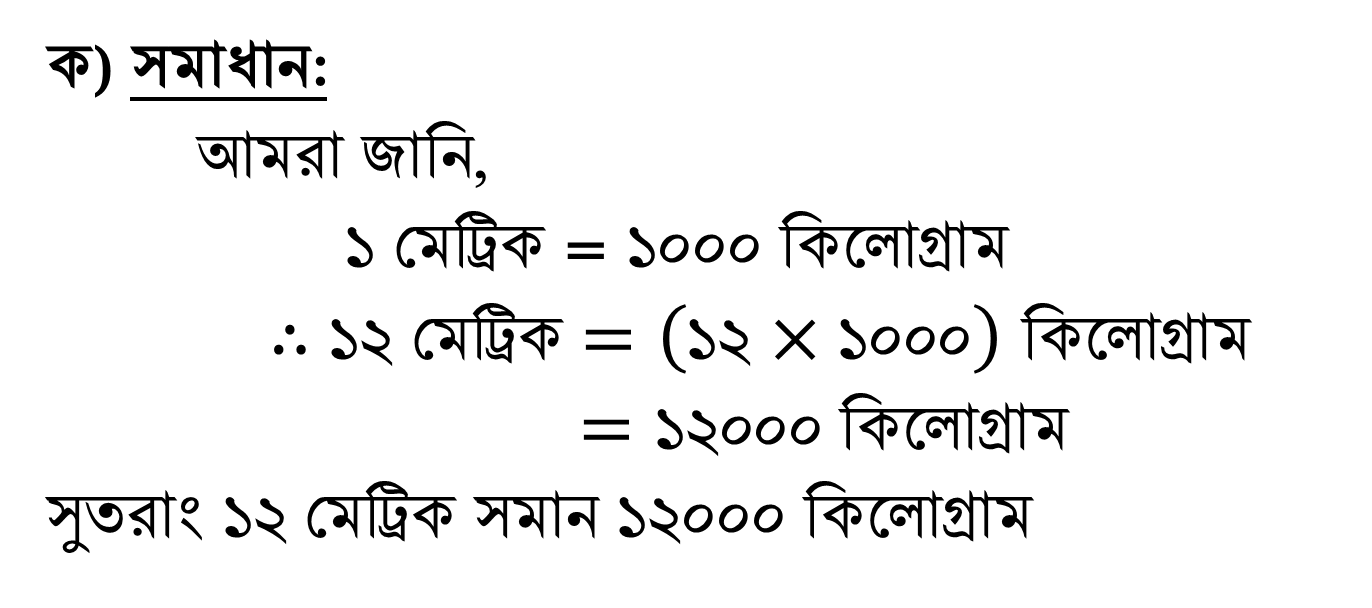 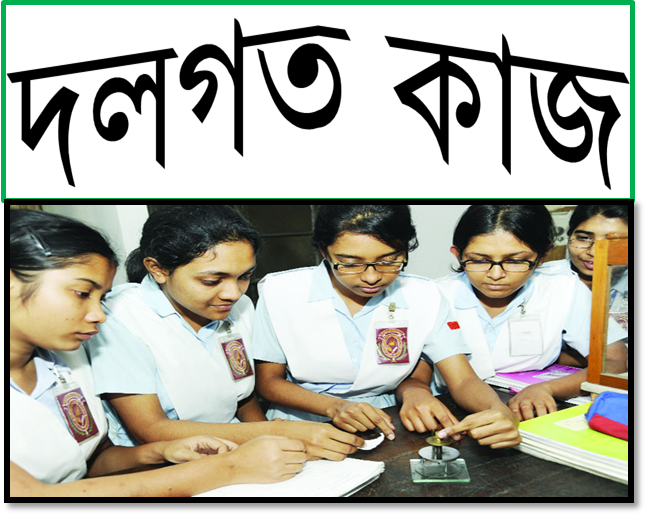 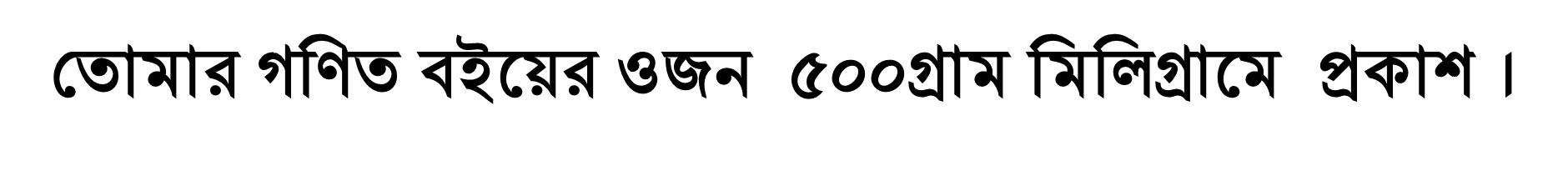 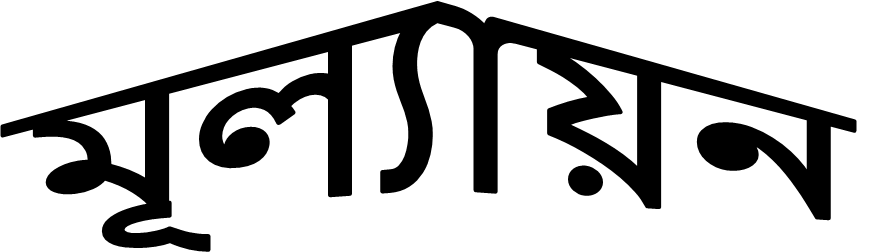 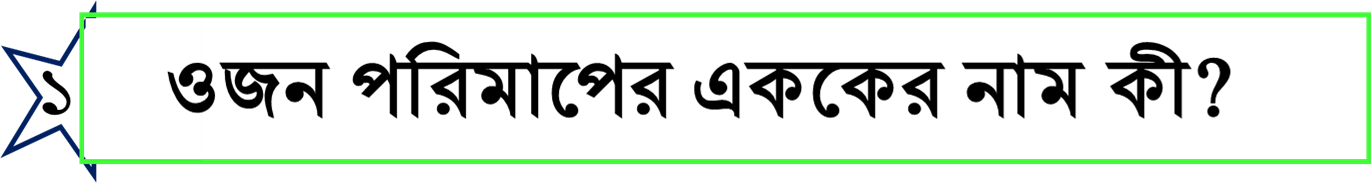 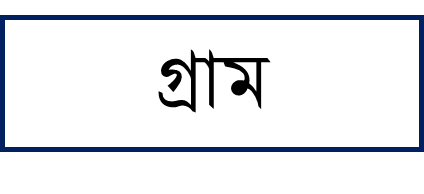 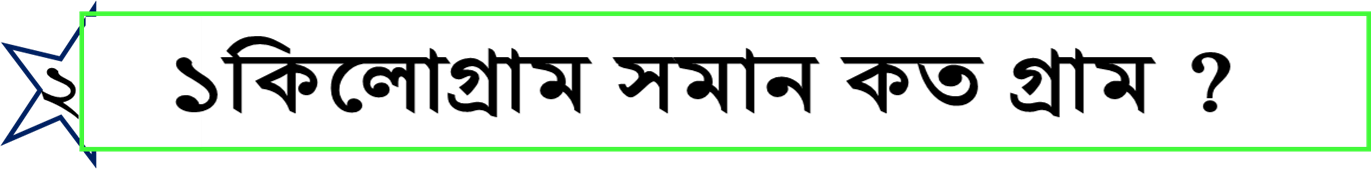 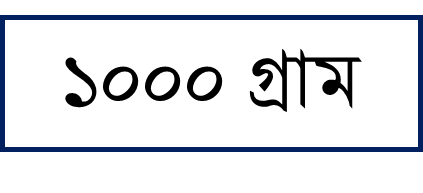 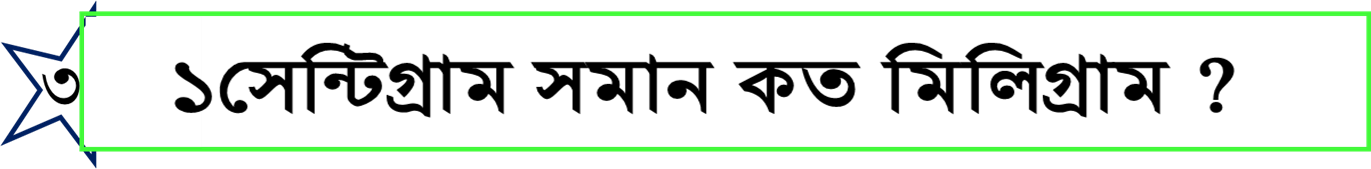 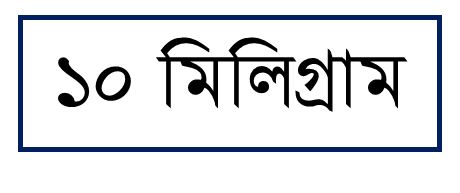 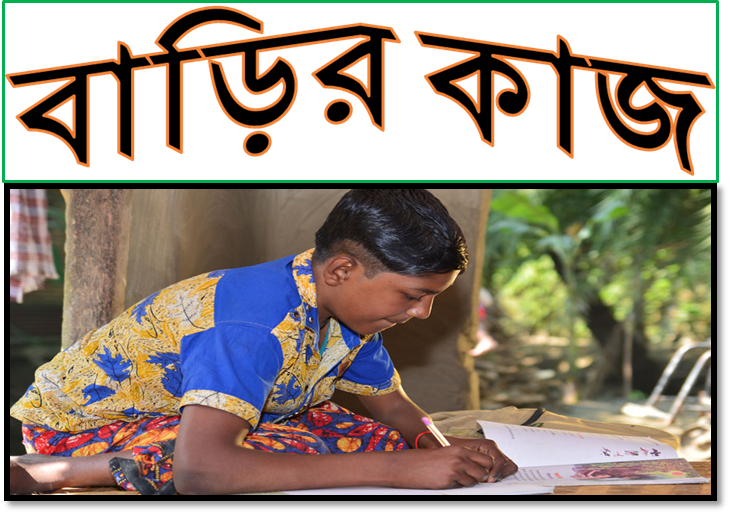 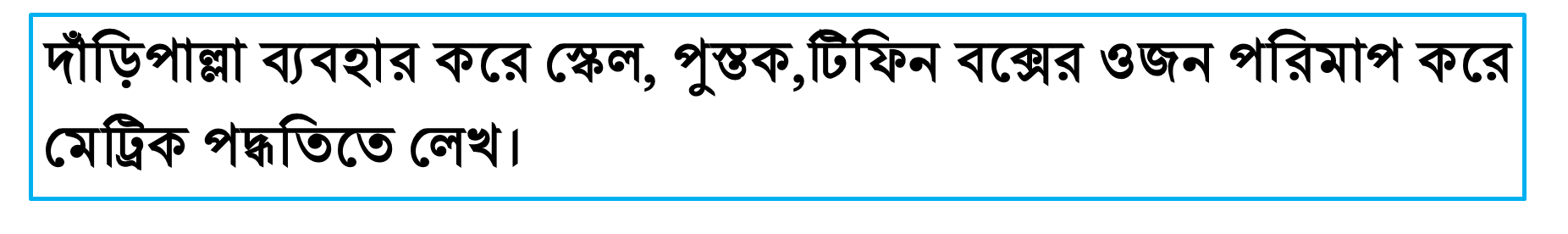 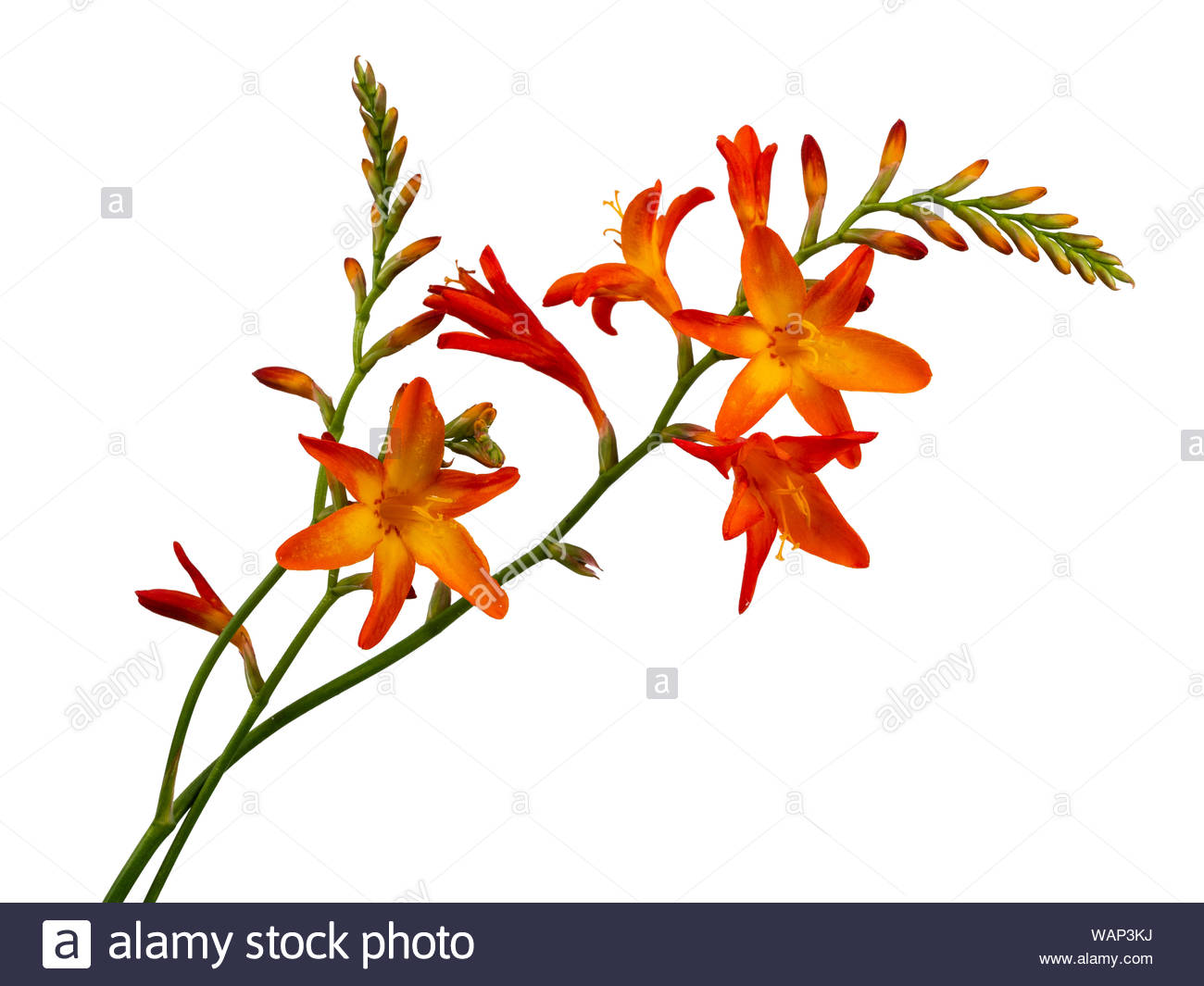 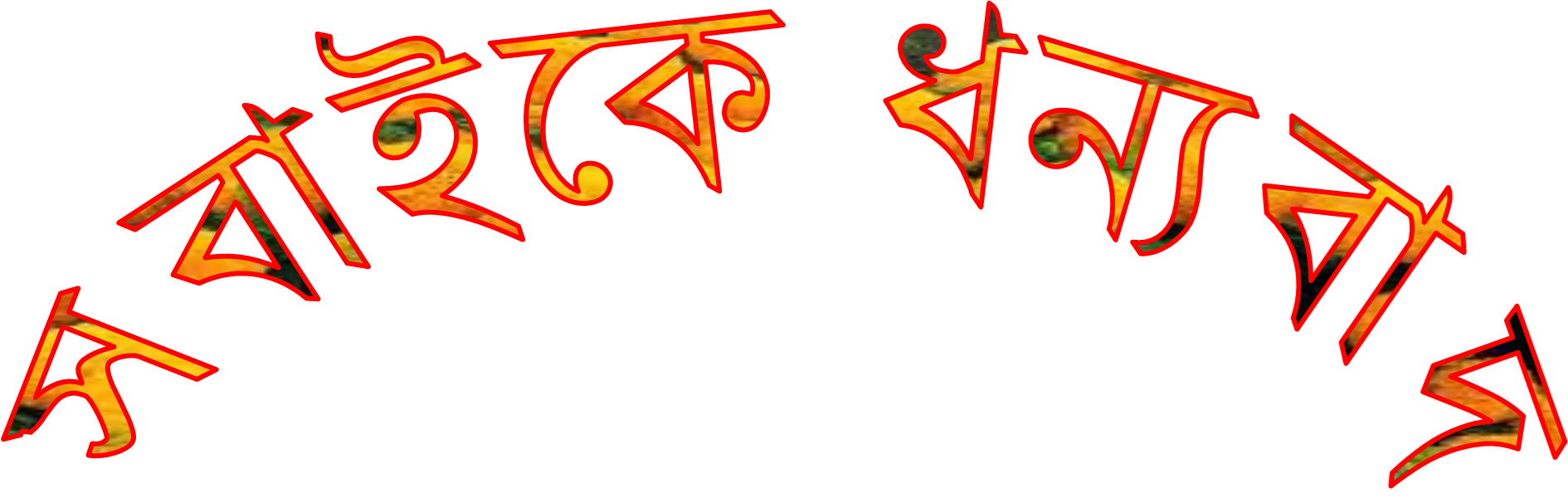 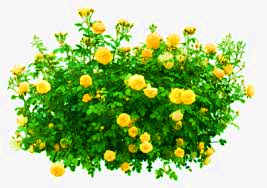